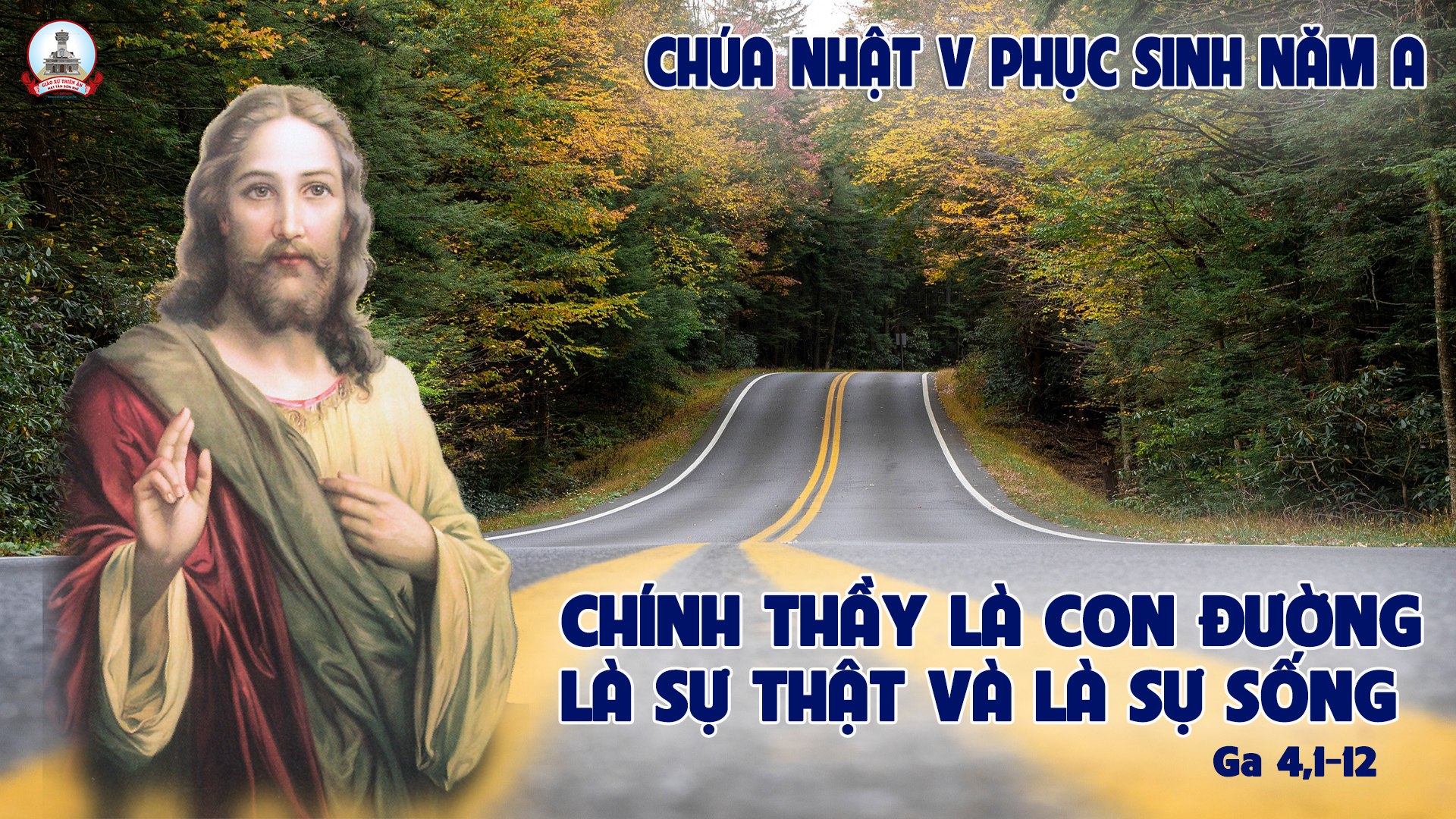 Tập Hát Cộng Đoàn
Đk:  Lạy Chúa, xin tỏ lượng từ bi Chúa cho chúng con như chúng con hằng cậy trông nơi Ngài.
Alleluia…Alleluia
Chúa nói: Thầy là đường, là sự thật và là sự sống, không ai đến được với Cha mà không qua Thầy.
Alleluia…Alleluia
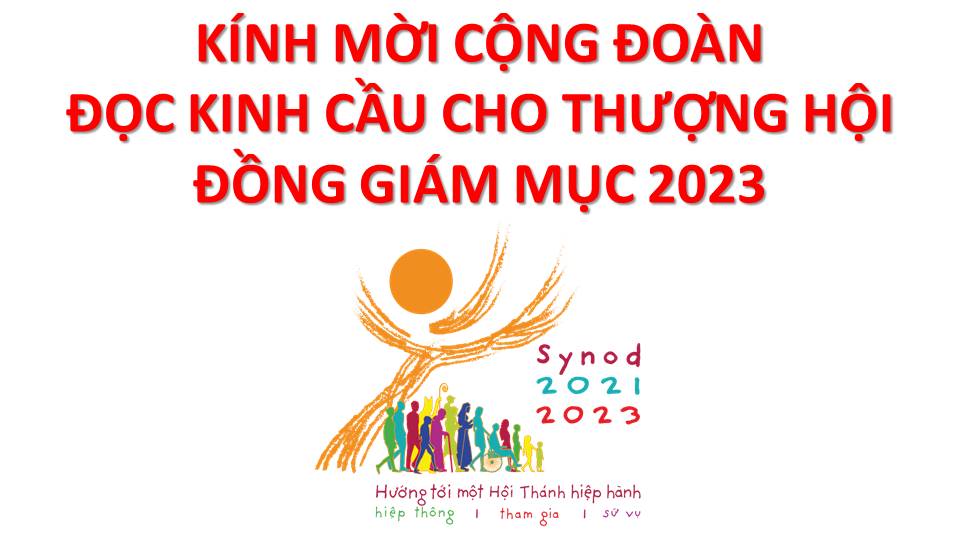 Lạy Chúa Thánh Thần là Ánh sáng Chân lý vẹn toàn, húa ban những ân huệ thích hợp cho từng thời đại, và dùng nhiều cách thế kỳ diệu để hướng dẫn Hội Thánh,
này chúng con đang chung lời cầu nguyện cho cácGiám mục, và những người tham dự Thượng Hội đồng Giám mục thế giới.
Xin Chúa làm nên cuộc Hiện Xuống mới trong đời sống HộiThánh, xin tuôn tràn trên các Mục tử  ơn khôn ngoan và thông hiểu,  gìn giữ các ngài luôn hiệp thông với nhau trong Chúa,
để các ngài cùng nhau tìm hiểu những điều đẹp ýChúa, và hướng dẫn đoàn Dân Chúa thực thi những điều Chúa truyền dạy.
Các giáo phận Việt Nam chúng con,luôn muốn cùng chung nhịp bước với Hội Thánh hoàn vũ, xin cho chúng con biết đồng cảm với nỗi thao thức của các Mục tử trên toàn thế giới, ngày càng ý thức hơn về tình hiệp thông,
thái độ tham gia và lòng nhiệt thành trong sứ vụ của HộiThánh, Nhờ lời chuyển cầu của Đức Trinh Nữ Maria, Nữ Vương các Tông đồ và là Mẹ của Hội Thánh,
Chúng con dâng lời khẩn cầu lên Chúa, là đấng hoạt động mọi nơi mọi thời, trong sự hiệp thông với Chúa Cha và Chúa Con, luôn mãi mãi đến muôn đời. Amen.
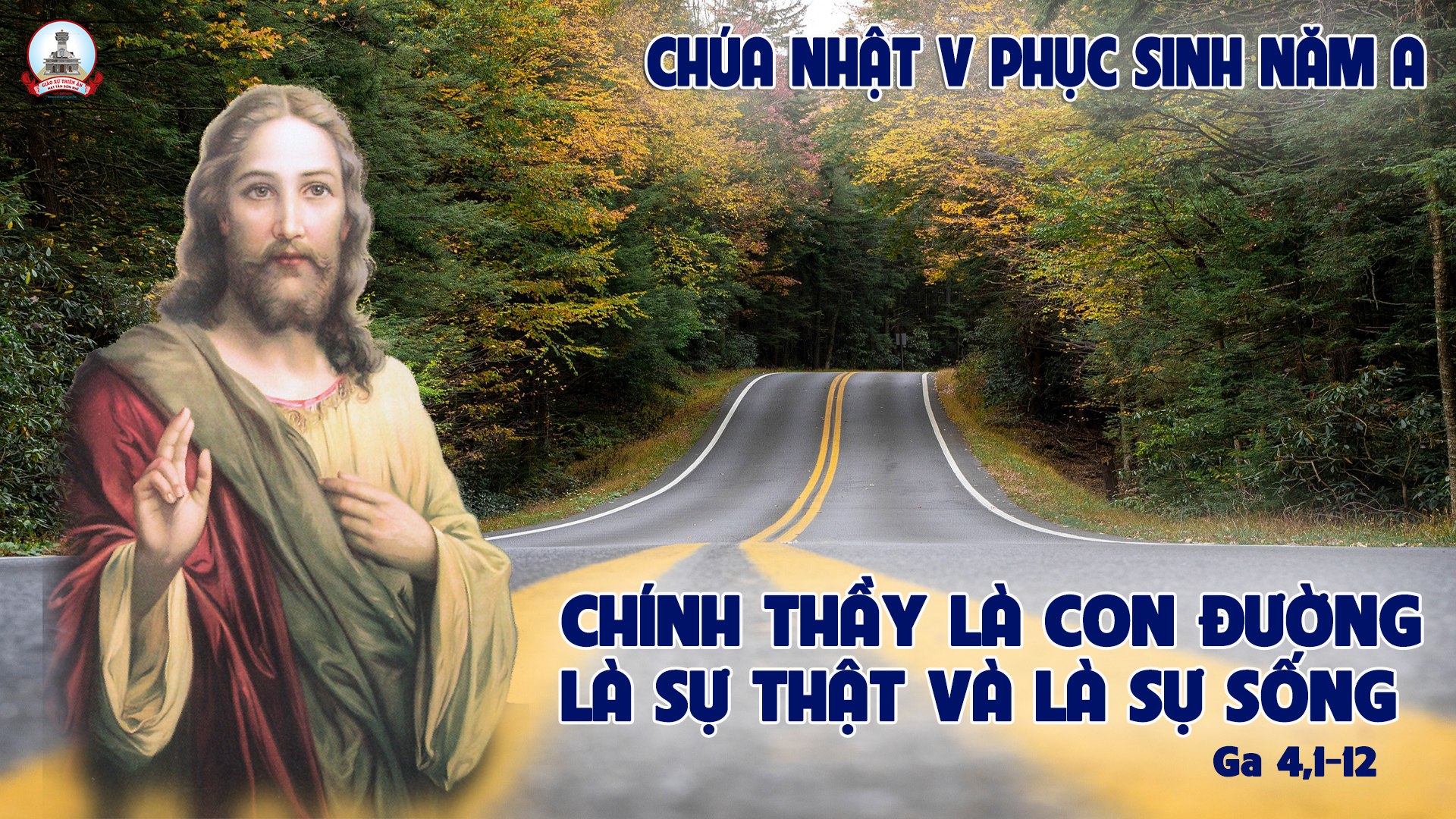 Ca nhập lễ 
MỌI NẺO ĐƯỜNG
Sơ Surire
Đk: Lời ca vang cánh đồng bên muôn hoa tươi hồng tim tôi rộn lên niềm vui. Lời ca vang cánh đồng bên muôn hoa tươi hồng tôi vui mừng luôn trong Đức Chúa Trời.
Tk1: Tất cả mọi nẻo đường của trần thế sẽ dẫn đưa ta về quê Trời. Tất cả mọi lời thầm trong mây gió dìu ta đến cùng vầng thái dương.
Đk: Lời ca vang cánh đồng bên muôn hoa tươi hồng tim tôi rộn lên niềm vui. Lời ca vang cánh đồng bên muôn hoa tươi hồng tôi vui mừng luôn trong Đức Chúa Trời.
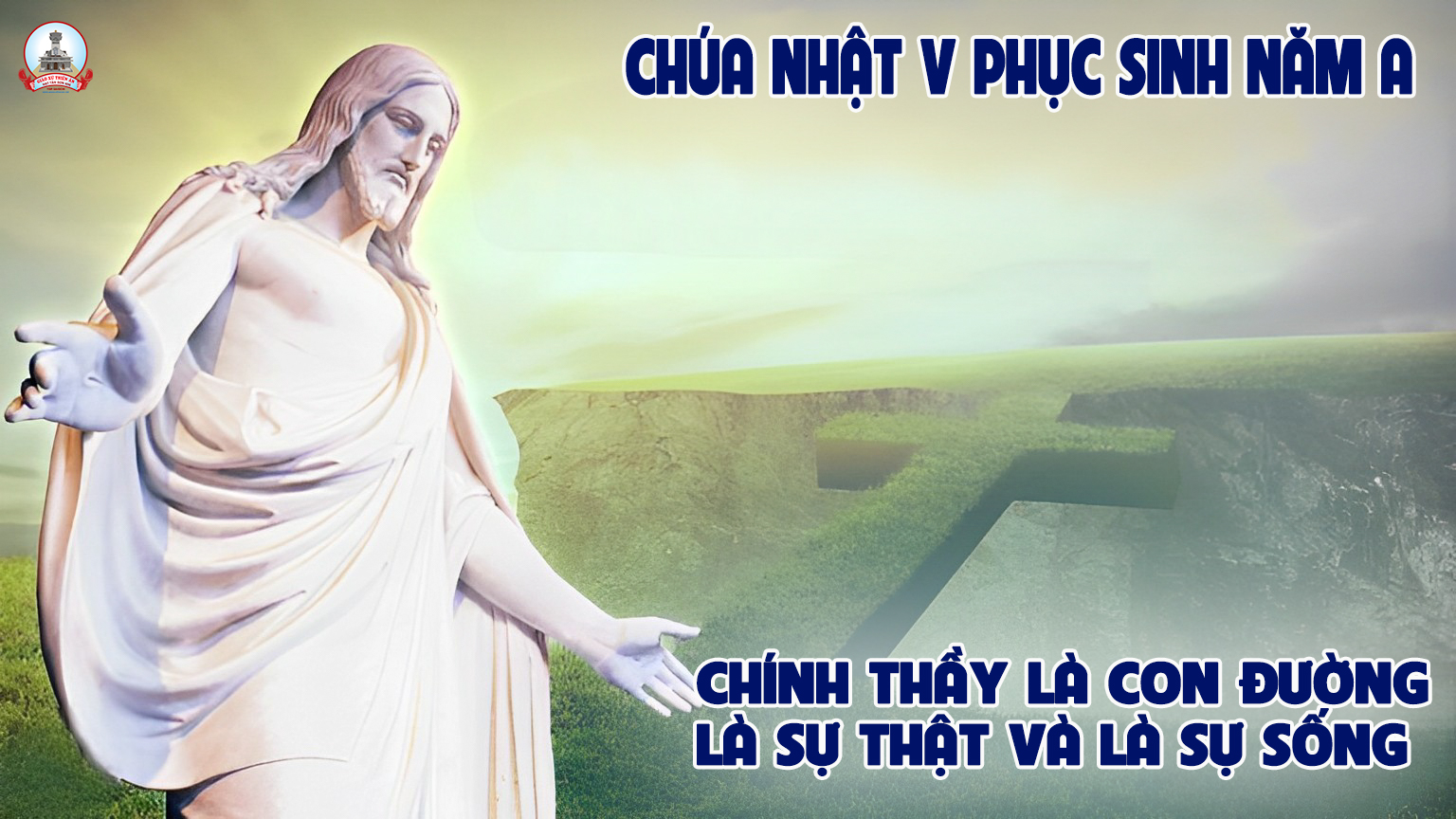 KINH VINH DANH
Chủ tế: Vinh danh Thiên Chúa trên các tầng trời.A+B: Và bình an dưới thế cho người thiện tâm.
A: Chúng con ca ngợi Chúa.
B: Chúng con chúc tụng Chúa. A: Chúng con thờ lạy Chúa. 
B: Chúng con tôn vinh Chúa.
A: Chúng con cảm tạ Chúa vì vinh quang cao cả Chúa.
B: Lạy Chúa là Thiên Chúa, là Vua trên trời, là Chúa Cha toàn năng.
A: Lạy con một Thiên Chúa,            Chúa Giêsu Kitô.
B: Lạy Chúa là Thiên Chúa, là Chiên Thiên Chúa là Con Đức Chúa Cha.
A: Chúa xóa tội trần gian, xin thương xót chúng con.
B: Chúa xóa tội trần gian, xin nhậm lời chúng con cầu khẩn.
A: Chúa ngự bên hữu Đức Chúa Cha, xin thương xót chúng con.
B: Vì lạy Chúa Giêsu Kitô, chỉ có Chúa là Đấng Thánh.
Chỉ có Chúa là Chúa, chỉ có Chúa là đấng tối cao.
A+B: Cùng Đức Chúa Thánh Thần trong vinh quang Đức Chúa Cha. 
Amen.
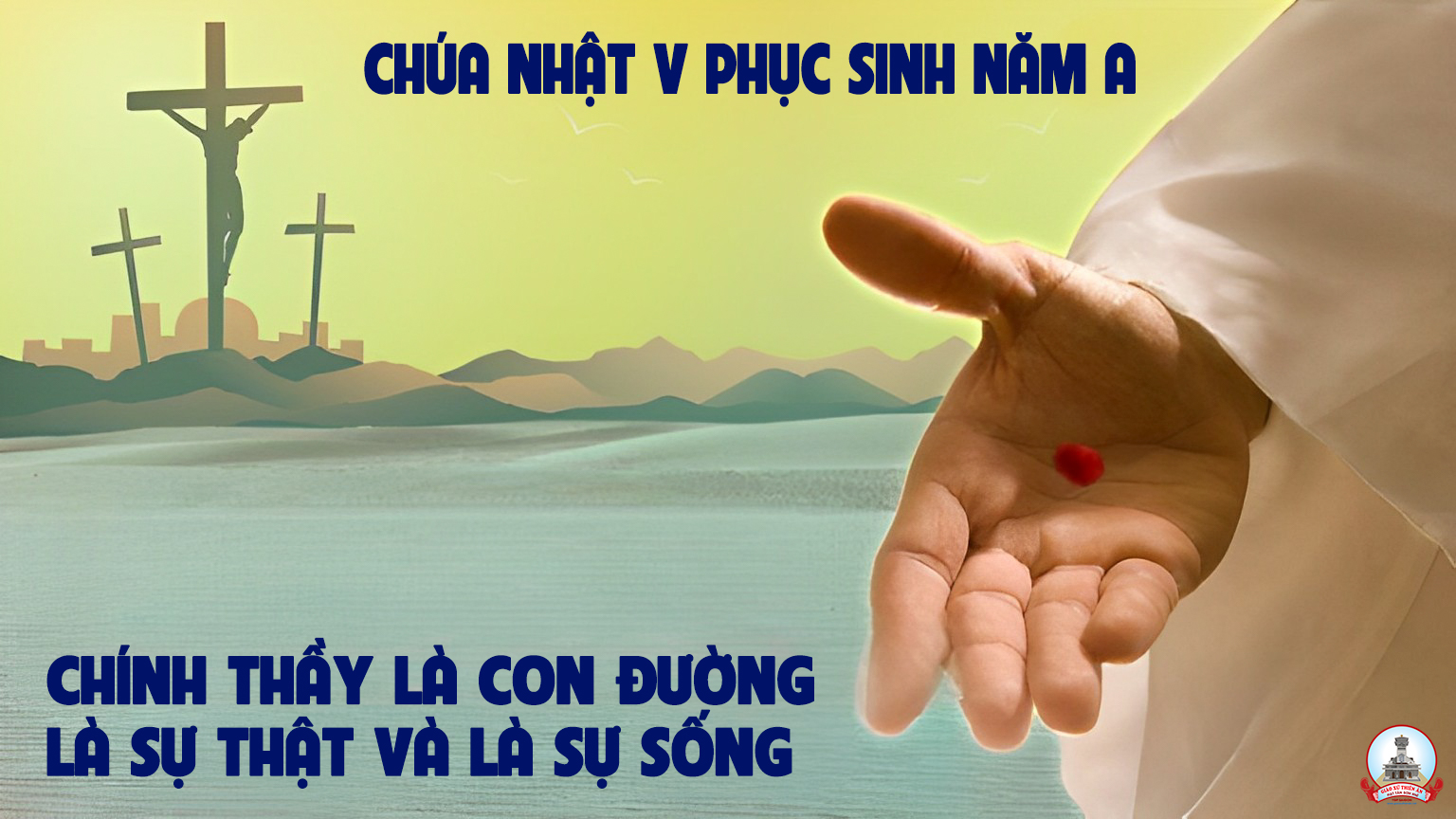 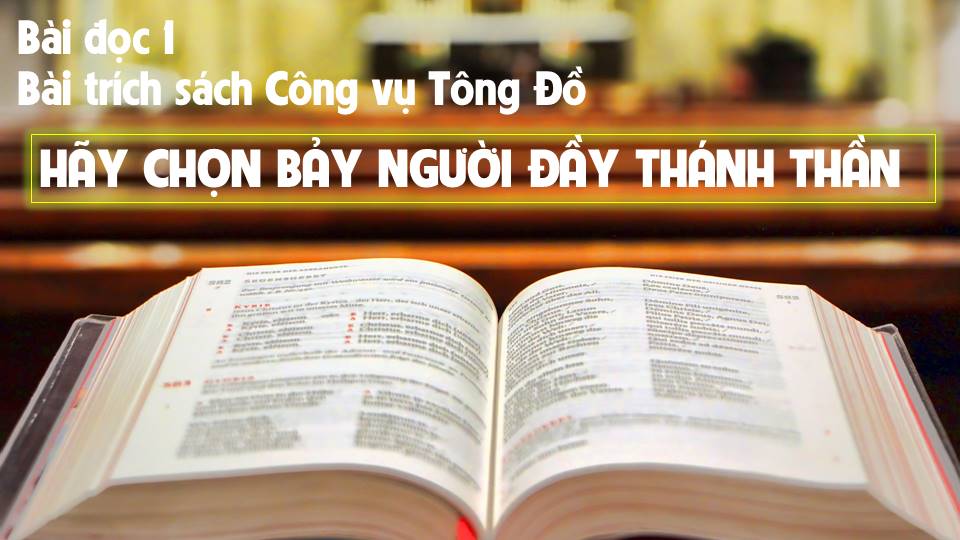 THÁNH VỊNH 32
Lm Kim Long
03 câu
Đk: Lạy Chúa, xin tỏ lượng từ bi Chúa cho chúng con như chúng con hằng cậy trông nơi Ngài.
Tk1: Người công chính hãy reo hò mừng Chúa, kẻ ngay lành hợp tiếng ngợi khen. Tạ ơn Chúa gieo muôn tiếng đàn, ngợi khen Ngài gảy đàn sắt đàn tơ.
Đk: Lạy Chúa, xin tỏ lượng từ bi Chúa cho chúng con như chúng con hằng cậy trông nơi Ngài.
Tk2: Lời Thiên Chúa rất ngay thực chân chính, việc tay Ngài thực đáng cậy tin. Ngài yêu thích công minh chính trực, tình thương Ngài tràn ngập khắp mọi nơi.
Đk: Lạy Chúa, xin tỏ lượng từ bi Chúa cho chúng con như chúng con hằng cậy trông nơi Ngài.
Tk3: Ngài đưa mắt dõi theo kẻ thờ kính, kẻ tin cậy lòng Chúa dủ thương. Hầu giải cứu qua tay tử thần, hồi cơ hàn Ngài nhìn tới dưỡng nuôi.
Đk: Lạy Chúa, xin tỏ lượng từ bi Chúa cho chúng con như chúng con hằng cậy trông nơi Ngài.
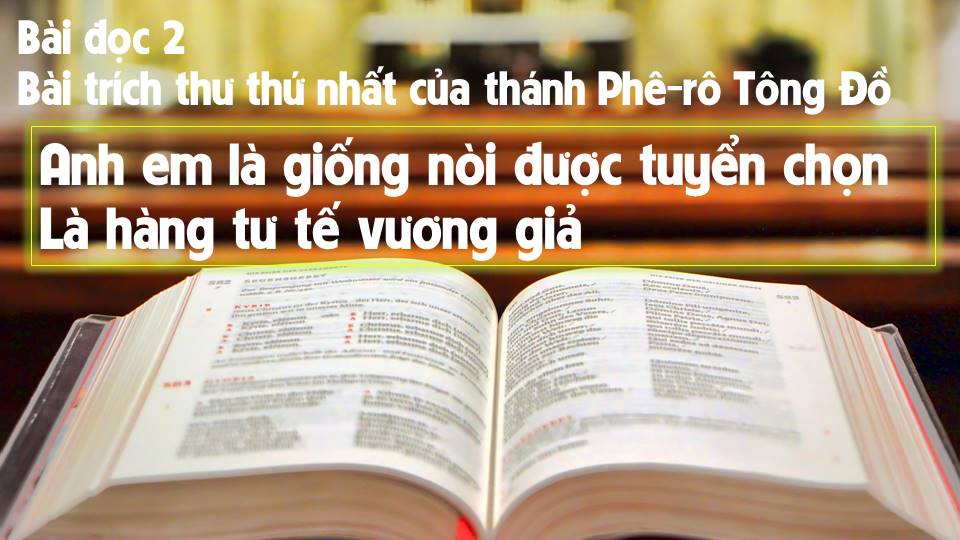 Alleluia…Alleluia
Chúa nói: Thầy là đường, là sự thật và là sự sống, không ai đến được với Cha mà không qua Thầy.
Alleluia…Alleluia
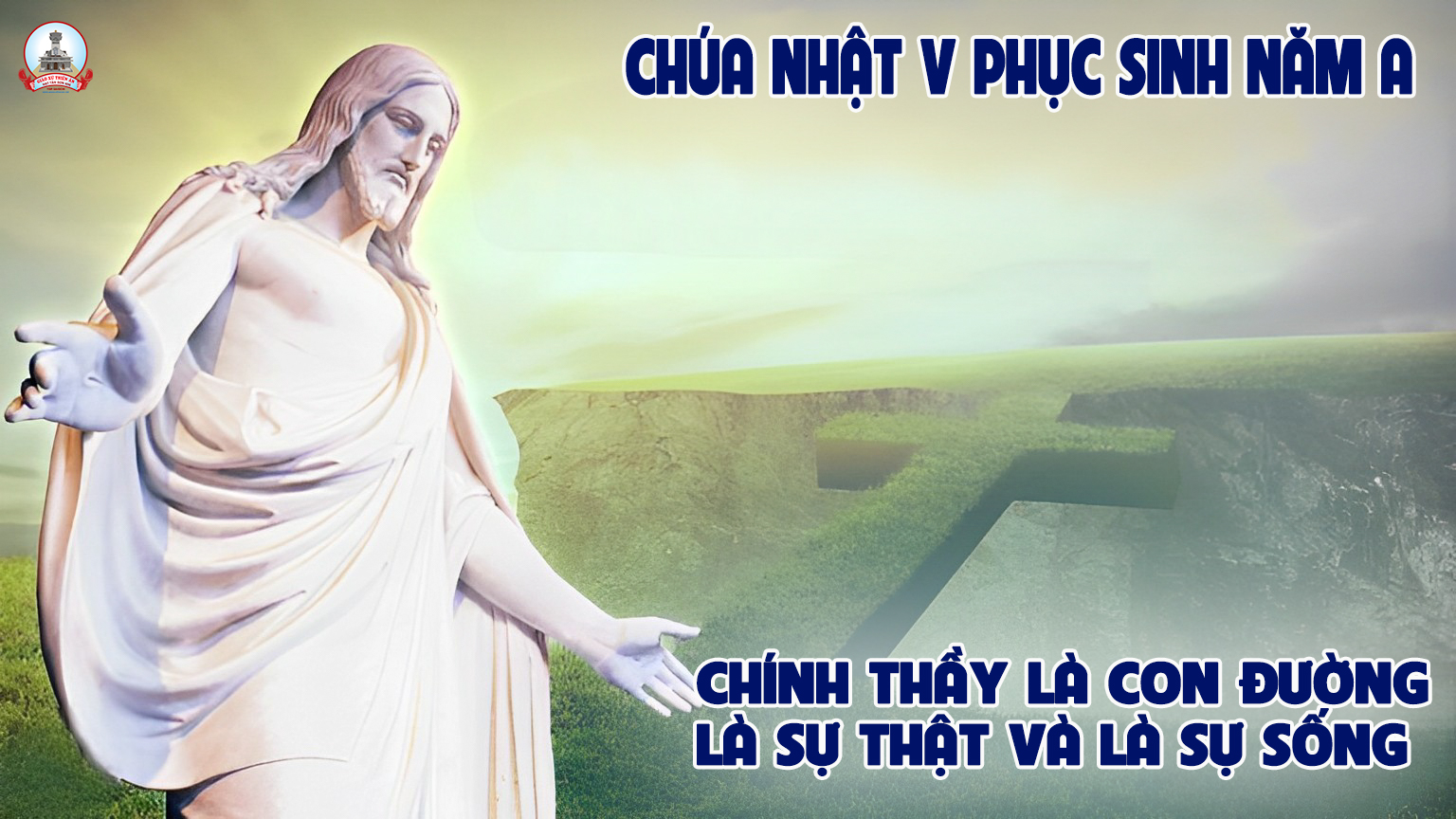 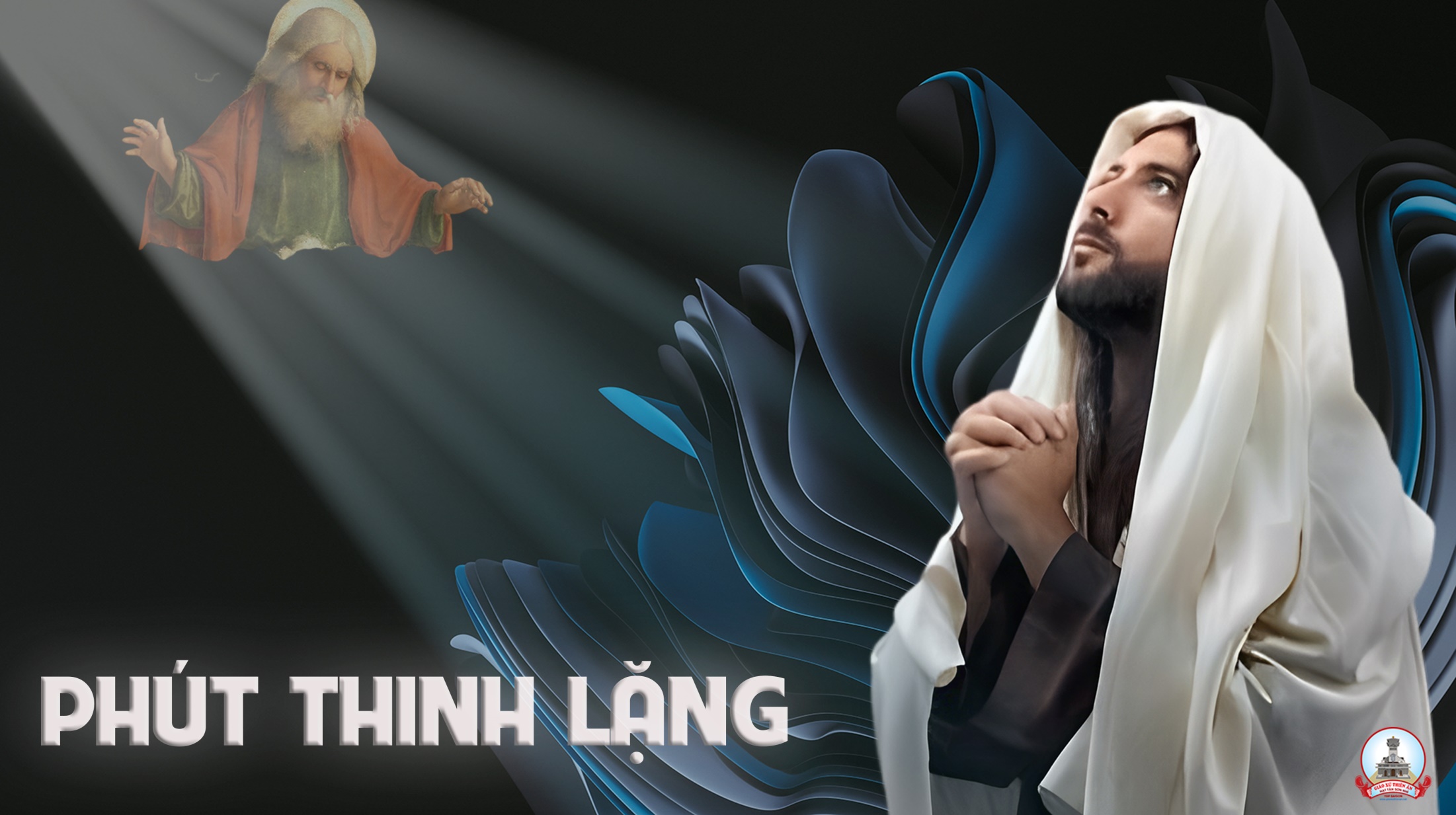 KINH TIN KÍNH
Tôi tin kính một Thiên Chúa là Cha toàn năng, Đấng tạo thành trời đất, muôn vật hữu hình và vô hình.
Tôi tin kính một Chúa Giêsu Kitô, Con Một Thiên Chúa, Sinh bởi Đức Chúa Cha từ trước muôn đời.
Người là Thiên Chúa bởi Thiên Chúa, Ánh Sáng bởi Ánh Sáng, Thiên Chúa thật bởi Thiên Chúa thật,
được sinh ra mà không phải được tạo thành, đồng bản thể với Đức Chúa Cha: nhờ Người mà muôn vật được tạo thành.
Vì loài người chúng ta và để cứu độ chúng ta, Người đã từ trời xuống thế.
Bởi phép Đức Chúa Thánh Thần, Người đã nhập thể trong lòng Trinh Nữ Maria, và đã làm người.
Người chịu đóng đinh vào thập giá vì chúng ta, thời quan Phongxiô Philatô; Người chịu khổ hình và mai táng, ngày thứ ba Người sống lại như lời Thánh Kinh.
Người lên trời, ngự bên hữu Đức Chúa Cha, và Người sẽ lại đến trong vinh quang để phán xét kẻ sống và kẻ chết, Nước Người sẽ không bao giờ cùng.
Tôi tin kính Đức Chúa Thánh Thần là Thiên Chúa và là Đấng ban sự sống, Người bởi Đức Chúa Cha và Đức Chúa Con mà ra,
Người được phụng thờ và tôn vinh cùng với Đức Chúa Cha và Đức Chúa Con: Người đã dùng các tiên tri mà phán dạy.
Tôi tin Hội Thánh duy nhất thánh thiện công giáo và tông truyền.
Tôi tuyên xưng có một Phép Rửa để tha tội. Tôi trông đợi kẻ chết sống lại và sự sống đời sau. Amen.
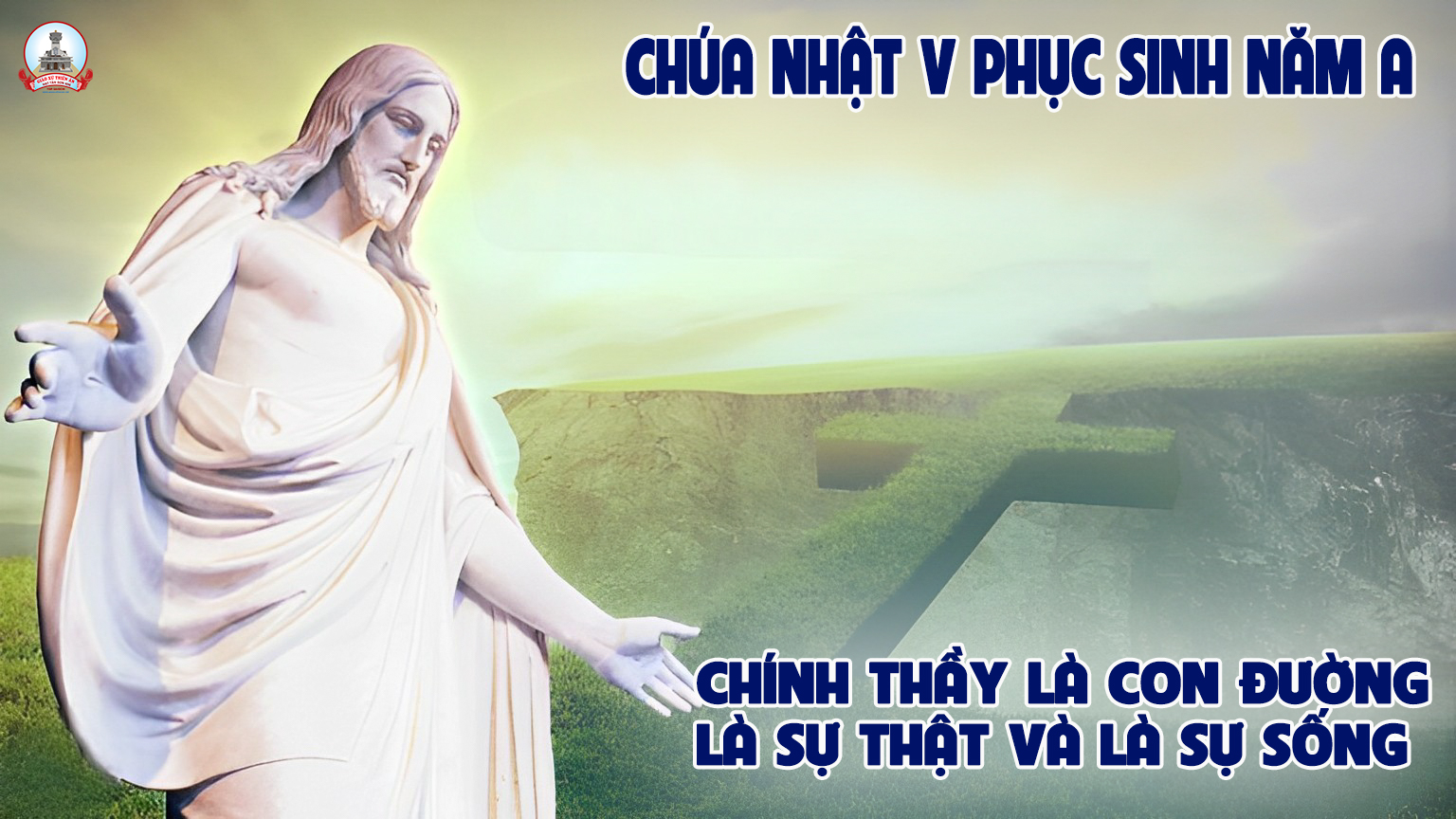 Lời Nguyện Tín Hữu
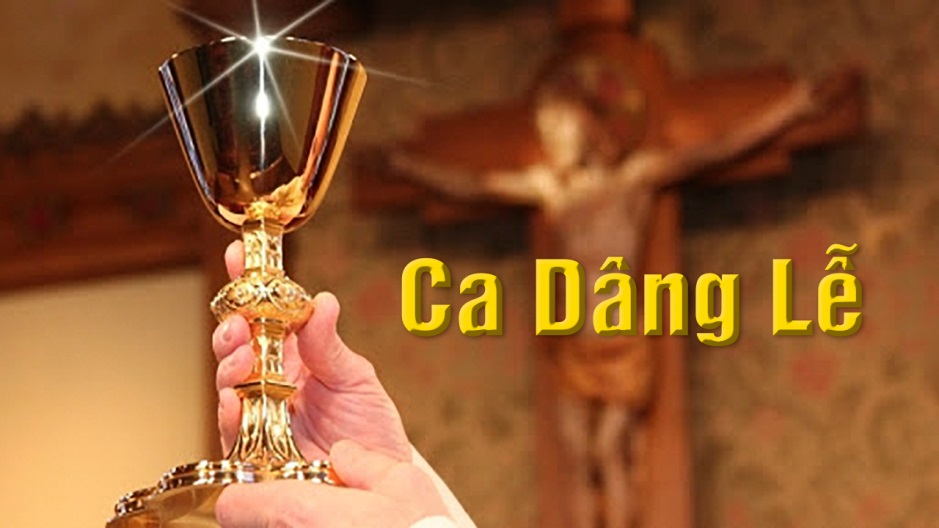 Ca Dâng Lễ 
 TẶNG VẬT DÂNG NGÀI
Nguyễn Duy
Đk: Này con dâng Chúa đây bánh rượu hương hoa ngày mới. Của lễ dâng tiến không thêm gì cho Chúa Chúa ơi. Bàn tay nhỏ bé con lấy gì đền ơn Chúa đây, bao tháng ngày mơ ước vơi đầy, dâng tiến Ngài trọn khối tình say.
Tk1: Bước đi theo Ngài từng bước đi mọi nơi. Rừng xanh lá tươi hay thác ngàn vượt qua sông núi. Chính Ngài chở che âu yếm gọi con cất cao lời. Còn sung sướng nào xin hiến dâng tim hồng mãi thôi.
Đk: Này con dâng Chúa đây bánh rượu hương hoa ngày mới. Của lễ dâng tiến không thêm gì cho Chúa Chúa ơi. Bàn tay nhỏ bé con lấy gì đền ơn Chúa đây, bao tháng ngày mơ ước vơi đầy, dâng tiến Ngài trọn khối tình say.
Tk2: Đón xin ơn Ngài chỉ có đôi bàn tay. Mà ơn Chúa ban ôi tất bật thời gian lớp lớp. Dẫu rằng thời gian trôi lướt hoài bao tháng bao ngày. Ngài luôn rót đầy nhưng chính tôi vẫn còn lắng vơi.
Đk: Này con dâng Chúa đây bánh rượu hương hoa ngày mới. Của lễ dâng tiến không thêm gì cho Chúa Chúa ơi. Bàn tay nhỏ bé con lấy gì đền ơn Chúa đây, bao tháng ngày mơ ước vơi đầy, dâng tiến Ngài trọn khối tình say.
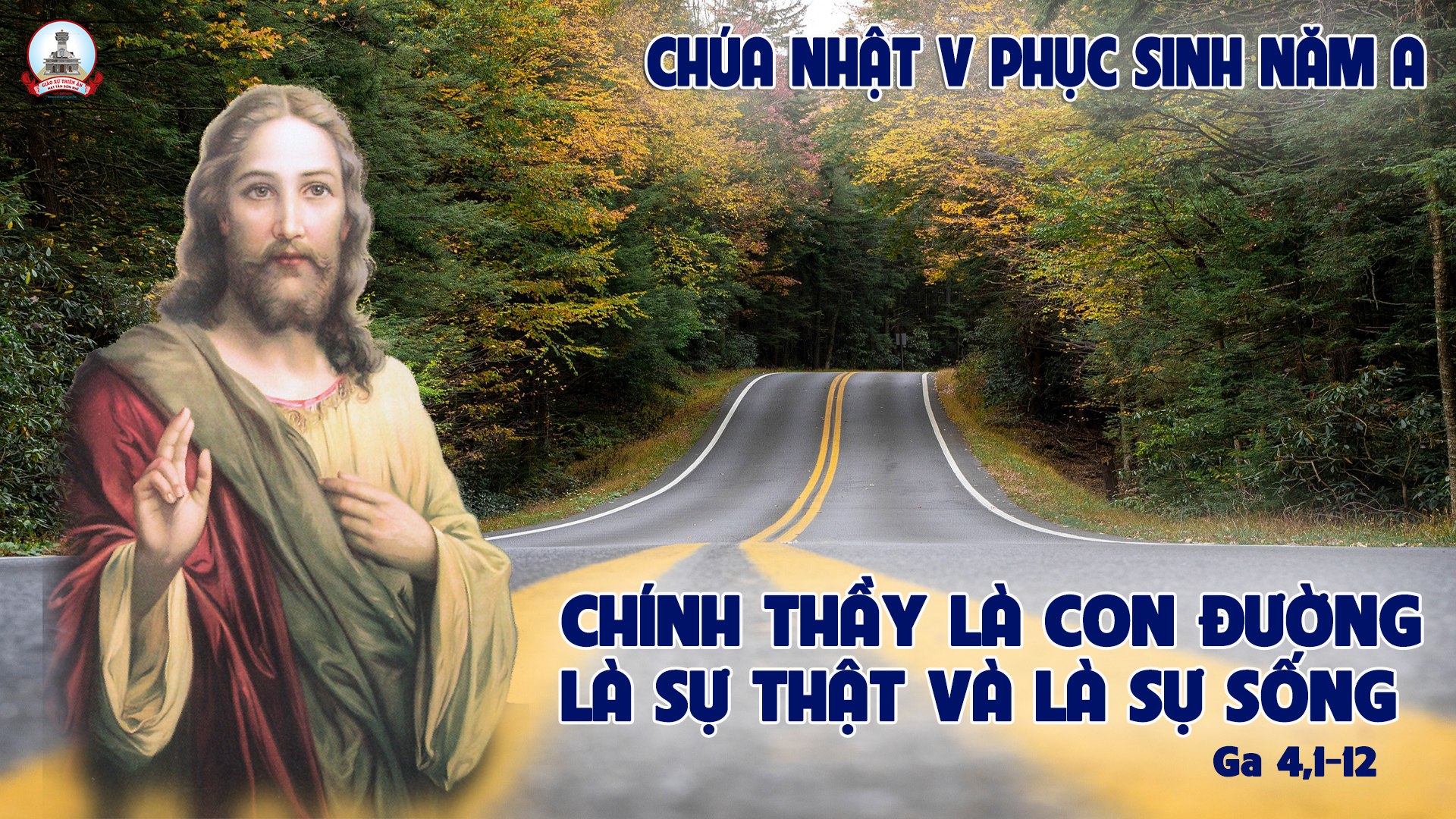 Ca Nguyện Hiệp Lễ 
Chúa Là Con Đường
Phanxico
Tk1: Chúa là con đường cho con tiến lên Là ánh hồng xua tan bóng đêm Là sức sống trong khi đau khổ Sống từng ngày có Chúa dư đầy.
**: Chúa là mối tình con dâng trái tim. Là bóng hình con luôn vững tin Là bóng mát cho con an nghỉ Sống một đời cùng Người con vui.
Đk: Chúa dẫn con đường đi về khắp nơi, vui trọn đời. Mãi mãi đem tình yêu nguyện hiến dâng, cho tình yêu.
Tk2: Chúa từng xuống đời mang thân đớn đau. Từng với người chung tim xuyến xao. Thì Chúa biết con đi muôn nẻo. Vẫn tựa nhờ sức Chúa vô bờ.
**: Chúa mở lối trời cho con đến nơi. Này xác hồn con đây Chúa ơi. Xin dẫn lối con đi xa vời. Biết tìm Người trọn đời con thôi.
Đk: Chúa dẫn con đường đi về khắp nơi, vui trọn đời. Mãi mãi đem tình yêu nguyện hiến dâng, cho tình yêu.
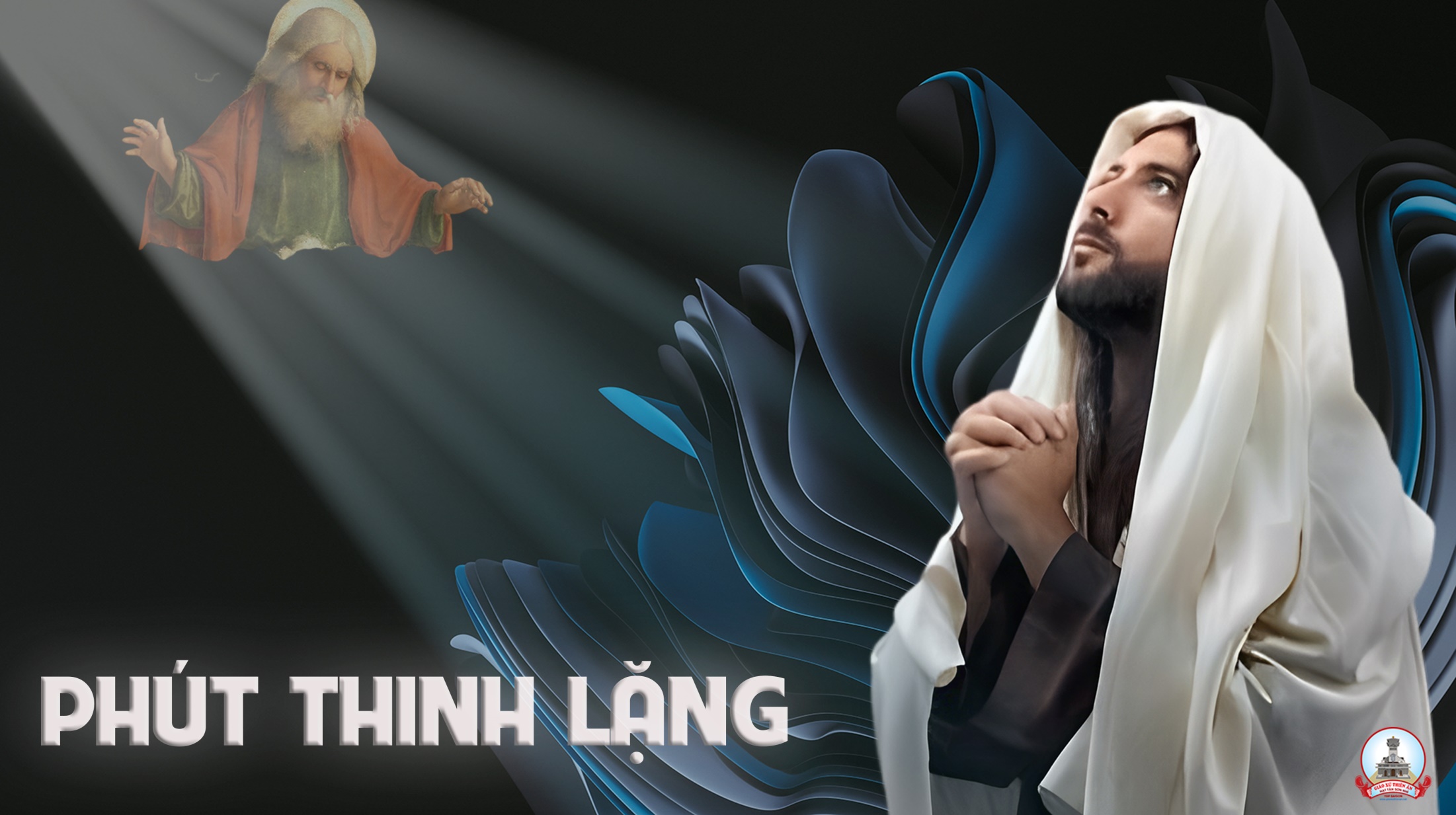 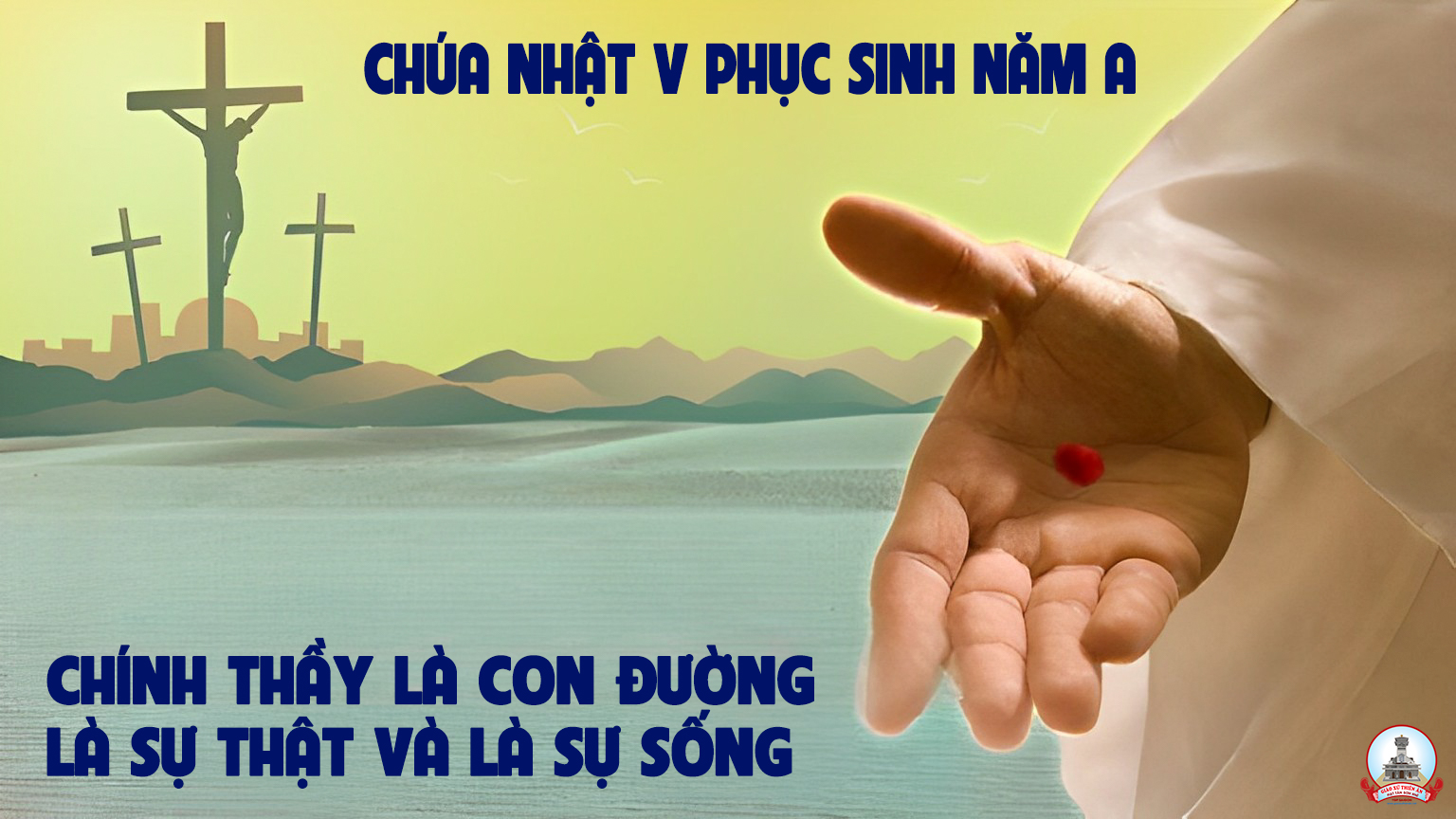 Ca kết lễ
 KÌA AI
	Vinh hạnh
Tk1: Kìa ai dong duổi đường gió bụi. Gánh sầu thương mệt mỏi hai vai. Về đâ nấp bóng sao mai. Về đây quên lãng những ngày truân chuyên.
Tk6: Kìa ai sa đắm trong muôn tội. Tâm hồn đang lạc lối thiên cung. Về đây thống hối lỗi chung. Về đây mẹ sẽ rửa lòng sạch trong.
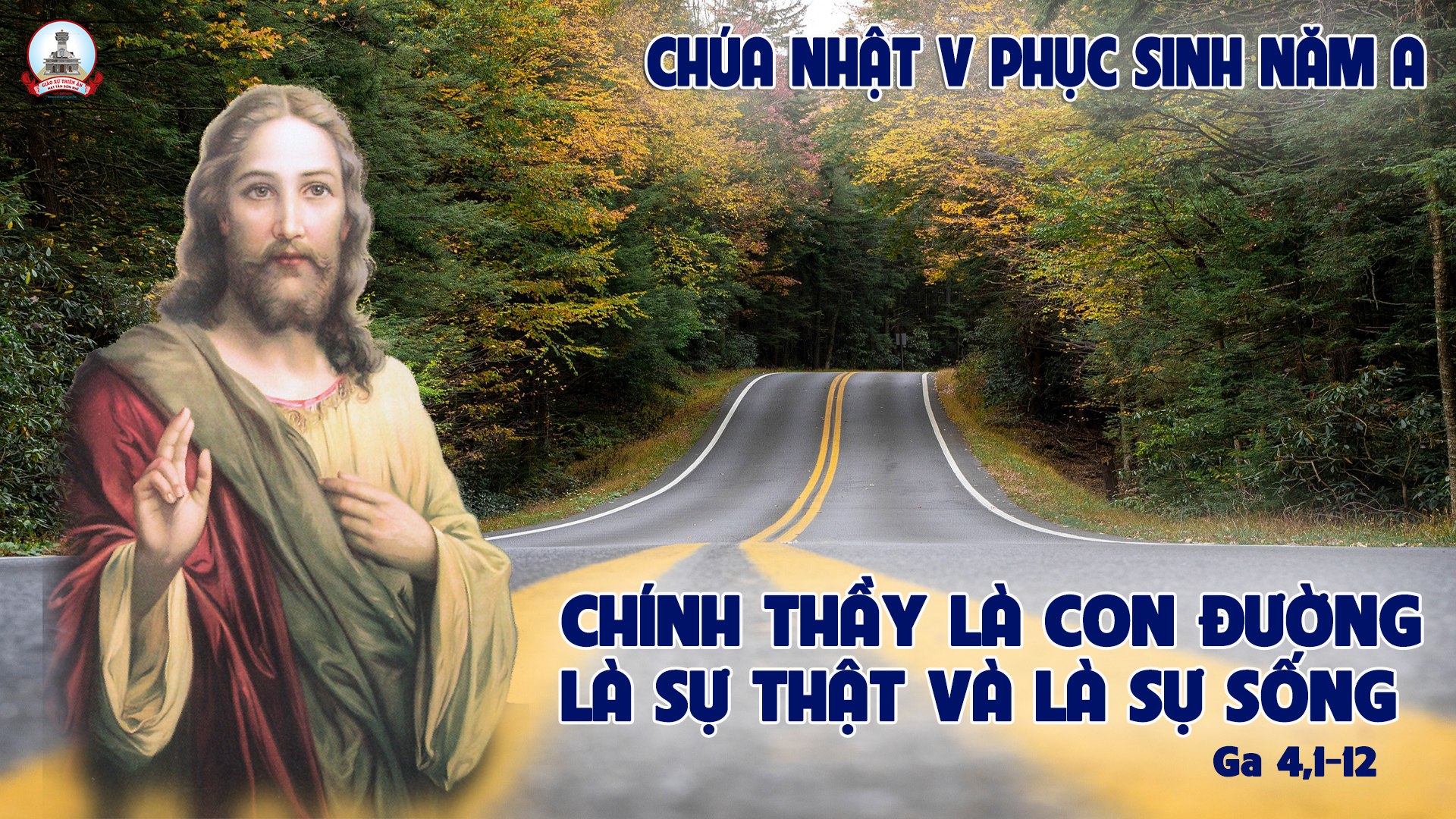